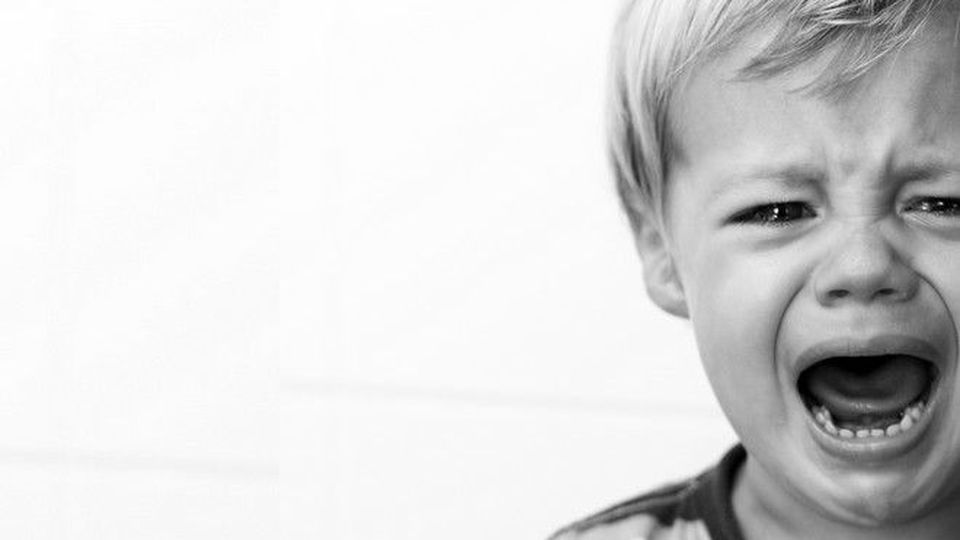 Przemoc wobec dzieci ze szczególnym uwzględnieniem przemocy seksualnej.Jak pomagać dziecku krzywdzonemu?
Opracowała: Emilia Gajewska
Na podstawie warsztatu p. Elizy Krzak
Czym jest przemoc?
„Jest to każdy akt godzący w osobistą wolność jednostki, zmuszanie jednostki do zachowań niezgodnych z jej własną wolą.” 										I. Pospiszyl

 ”Przewaga wykorzystywana w celu narzucenia komuś swojej woli, wymuszenia czegoś na kimś; też: narzucona komuś bezprawnie władza.”
								    SJP
Najczęściej stosowaną i najbardziej popularną definicją przemocy jest:
"Przemoc to intencjonalne działanie lub zaniechanie jednej osoby wobec drugiej, które wykorzystując przewagę sił narusza prawa i dobra osobiste jednostki, powodując cierpienia i szkody.”
W Polsce główną zasługę w zauważeniu tego problemu należy przypisać Komitetowi Praw Dziecka, założonemu przez Marię Łopatkową w 1981 r. Obecnie Fundacja Dzieci Niczyje zajmuje się szeroko rozumiana pomocą dziecku krzywdzonemu i definicja wg nich brzmi następująco:
Krzywdzenie dzieci to każde działanie lub bezczynność jednostki, instytucji lub społeczeństwa jako całości i każdy rezultat takiego działania lub bezczynności, który deprywuje równe prawa i swobody dzieci i/lub zakłóca ich optymalny rozwój.
Na szczególną uwagę zasługuje tu użycie słowa „bezczynność”, ponieważ każdy z nas ma obowiązek reagować w sytuacjach, kiedy mamy podejrzenie występowania przemocy wobec dziecka. Brak takiej reakcji powoduje, że ponosimy taka samą odpowiedzialność za krzywdę dziecka, jak osoba, która jej bezpośrednio dokonuje.
Problemem przemocy w rodzinie, a wiec również przemocy wobec dzieci od lat zajmowano się w ramach Procedury Niebieskiej Karty.
Od 1998 – Policja
Od 2004 – Policja i pracownicy socjalni (OPS)
Od 2010 – 5 służb:
		- policja
		- pracownicy socjalni
		- pracownicy oświaty
		- służby zdrowia		
		- komisje rozwiązywania problemów alkoholowych
Formy przemocy wobec dzieci i zachowania.
Czynniki sprzyjające wystąpieniu przemocy wobec dziecka.
Należy jednak pamiętać, że wystąpienie któregoś z ww. czynników nie oznacza, że w danej rodzinie na pewno dochodzi do krzywdzenia dzieci. Mając jednakże takie podejrzenie trzeba uwzględnić te czynniki przeprowadzając rozeznanie sytuacji rodzinnej. Dodatkowo niezbędne jest zwrócenie uwagi na całą rodzinę, jej historię, sytuację matki i jej uczucia oraz sytuację dziecka w rodzinie.
Tematy do zainteresowania podczas diagnozy rodziny z podejrzeniem wystąpienia przemocy wobec dzieci:
Osobowość rodziców,
Niedojrzałość do pełnienia ról rodzicielskich,
Nieplanowane/niechciane dziecko,
Choroby psychiczne w rodzinie,
Długotrwała choroba / śmierć rodzica,
Uzależnienia,
Tajemnice rodzinne, tematy TABU,
Sprawy sądowe, wyroki,
Zaburzenia życia seksualnego między rodzicami,
Typ rodziny: niepełna, konkubinat, kolejne małżeństwo,
Wciąganie dzieci w konflikty małżeńskie (nastawianie dziecka przeciw  drugiemu rodzicowi).
Rozmawiając z matką lub ustalając wywiad o matce należy zwrócić uwagę na:
Czy chciała dziecka,
Komplikacje w okresie ciąży i porodu,
Czy ciąża miała czemuś służyć (np. naprawieniu związku, zaspokojenia potrzeb własnych matki),
Czy pierwszy poród był przed 18 r.ż.,
Dziecko jako „efekt” gwałtu,
Dziecko jako przeszkoda w realizacji celów,
Zbyt młody wiek matki,
Zbyt duża różnica wieku między matką i ojcem,
Upośledzenie umysłowe matki,
Uzależnienie matki,
Doświadczenie przemocy w rodzinie pochodzenia,
Nieumiejętność wyrażania uczuć.
Rozmawiając z dzieckiem lub przeprowadzając wywiad na jego temat należy zwrócić uwagę na:
Płeć i wiek dziecka,
Niepełnosprawność,
Pozycją w rodzinie wynikającą z kolejności narodzin,
Dziecko z poprzedniego związku nieakceptowane przez aktualnego partnera,
Nieślubne dziecko,
Wcześniactwo,
Podobieństwo dziecka do nieakceptowanego partnera,
Dziecko urodzone po stracie poprzedniego dziecka,
Wcześniejszy pobyt dziecka w placówce opiekuńczej/ interwencyjnej,
Chorobę dziecka.
Spotykając na swojej drodze dziecko, które doświadcza przemocy lub kiedy zachodzi podejrzenie, że jest krzywdzone może się zdarzyć, że nie będziesz wiedzieć jak zacząć rozmowę z dzieckiem. I to nie dlatego, że nie potrafisz, że nie umiesz ale dlatego, że będzie to również bardzo trudne doświadczenie emocjonalne dla Ciebie.
Jeżeli zauważysz w swoim otoczeniu dziecko wobec którego będziesz mieć podejrzenia, że doświadcza przemocy przede wszystkim zainteresuj się nim i jego sytuacją, ale bez jakiejkolwiek nachalności, która może być odebrana przez dziecko jako agresja w jego stronę. Zaproponuj rozmowę o tym co u niego słychać, jak się czuje i co czuje – może będziesz jedynym, który się zainteresuje jego uczuciami. Nie rezygnuj, jeżeli dziecko odmówi lub będzie opryskliwe.
Kiedy już dziecko wyrazi zgodę na rozmowę to pamiętaj o kilku ważnych zasadach:
Miejsce rozmowy powinno być ciche i spokojne, dające poczucie bezpieczeństwa,
Zadbaj o to, by nikt nie przeszkadzał,
Wyłącz telefon!
Pamiętaj, że celem rozmowy jest wsparcie, a nie zbieranie dowodów,
Jeśli usłyszysz rzeczy, które są przestępstwem poinformuj dziecko, że musisz zawiadomić o tym odpowiednie służby i zapewnij o swoim wsparciu podczas całej sprawy,
Pamiętaj, aby dziecko w trakcie rozmowy usłyszało, że nie jest niczemu winne, że nie tylko ono zmaga się z podobnymi problemami i że, dobrze, że powiedziało o tym co je spotkało, bo dzięki temu otrzyma pomoc.
Następnym krokiem będzie rozmowa z rodzicem wspierającym. Może się zdarzyć, że dziecko nie będzie wspierane przez żadnego z rodziców. Ważne jest wtedy rozpytać dziecko o kogoś z rodziny na kogo może liczyć np. babcia, dziadek, ciocia. Kto to będzie ustalimy w rozmowie z dzieckiem. Podczas takiej rozmowy musimy zebrać szczegółowe informacje na temat rodziny.
Przemoc seksualna.
„ Trudno złożyć w całość dziecko którego ciało i dusza zostały rozbite w kawałki„
					
						E. Krzak
Wg Światowej Organizacji Zdrowia za seksualne wykorzystanie dziecka uważa się taką sytuację, kiedy jest to:
„Każda jednostka w wieku bezwzględnej ochrony, którą osoba dojrzała seksualnie naraża na jakąkolwiek aktywność natury seksualnej, której intencją jest seksualne zaspokojenie osoby dorosłej. Może to być przez świadome działanie osoby dorosłej, czy też przez zaniedbanie jej społecznych obowiązków wynikających ze specyficznej odpowiedzialności za dziecko”.
W Polsce wiek bezwzględnej ochrony określony jest prawnie na 15 lat.

W związku z tym za wykorzystanie seksualne należy rozumieć wszystkie zachowania osoby dorosłej, silniejszej (i/lub starszej), które prowadzi do seksualnego zaspokojenia kosztem dziecka.
Szczególną formą wykorzystania seksualnego jest kazirodztwo. Jest to bardzo trudna sytuacja dla dziecka ze względu na więzi i zależności rodzinne. Najbardziej urazową jest sytuacja, gdy sprawcą jest rodzic lub osoba sprawująca funkcje rodzicielskie.
Fazy wykorzystania seksualnego.
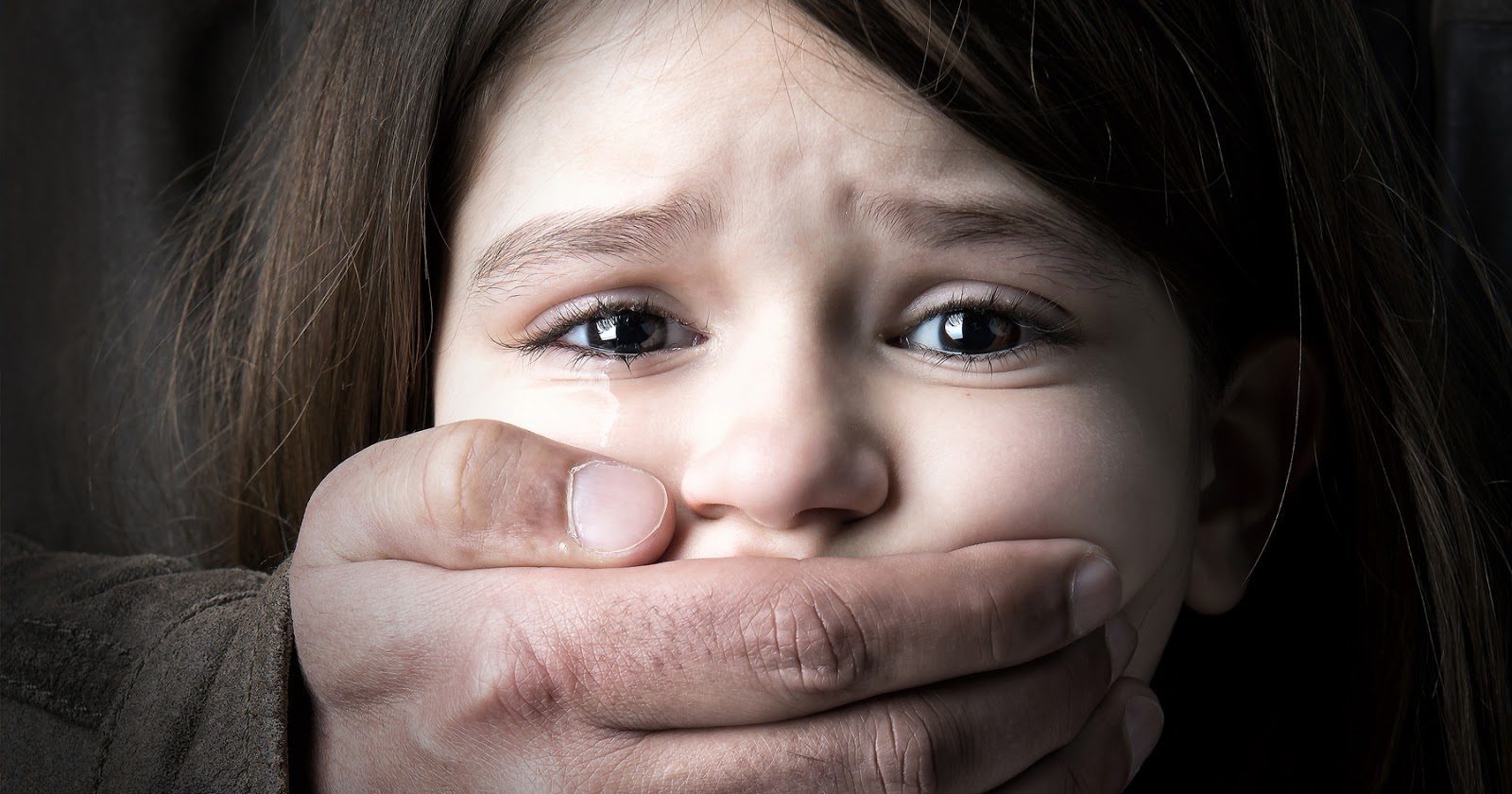 FAZA PIERWSZA
to uwodzenie dziecka zmierzające do jego uzależnienia. Obejmuje czynności wzbudzające zaangażowanie emocjonalne i czyniące dziecko zależnym od osoby starszej. Zniewolenie i uległość młodszego dorosły osiąga bądź przemocą fizyczną, bądź też korzystając z metod emocjonalnego uwodzenia. Zachowanie erotyczne może być tu prezentowane jako swoista zabawa, gra czy edukacja seksualna.
FAZA DRUGA
sprawca podejmuje czynności seksualne przechodząc od dotykania dziecka przez ubranie, pieszczenie jego nagiego ciała aż do różnych form współżycia seksualnego.
FAZA TRZECIA
nazywana jest fazą sekretu. Chodzi w niej o utrzymanie w tajemnicy zachowań i czynów. Całe postępowanie sprawcy zmierza do uczynienia z dziecka milczącego wspólnika zdarzeń. Dorosły osiąga to przez wzbudzenie w dziecku poczucia zagrożenia i lęku związanego z odtajnieniem bądź też przez zapewnienie mu profitów za dokonywanie na nim czynów nierządnych.
FAZA CZWARTA
To ujawnienie aktów przemocy . Należy jednak zdawać sobie sprawę, że większość czynów lubieżnych nie zostaje ujawniona przez ofiarę. Część z nich wychodzi na jaw na skutek przypadkowego wykrycia przez osoby trzecie lub po wystąpieniu skutków przemocy. W literaturze zwraca się uwagę na zjawisko kryzysu ujawnienia, który jest pochodną zburzenia iluzji dobrej i bezpiecznej rodziny. Z doświadczeń klinicznych wynika, że ujawnienie przemocy seksualnej często pociąga za sobą negatywne reakcje otoczenia w stosunku do ofiary
FAZA PIĄTA
występuje po odkryciu seksualnego krzywdzenia dziecka i wymaga zajęcia stanowiska przez członków rodziny wobec ujawnionych faktów. Może to z jednej strony budzić konflikt lojalności między sprawca ofiarą, a z drugiej budzić wstyd i lęk przed oceną społeczną oraz strach przed prawnymi konsekwencjami popełnionych czynów. Prowadzi to do izolowania się rodziny, do wrogich reakcji wobec osób wspierających dziecko. Lęk przed rozbiciem rodziny bywa czasem tak silny, że prowadzi do zaniechania szukania pomocy czy jej przyjęcia. W skrajnych przypadkach wiedzie też ku zaprzeczeniu istnienia problemu.
Czas trwania poszczególnych faz jest bardzo różny, zależny od osoby ofiary i napastnika, rodzaju łączącej ich relacji, stopnia pokrewieństwa, środowiska, stosunków panujących w rodzinie. Dość powszechny jest pogląd, że potrzeba około dwóch lat aby nastąpiło ujawnienie seksualnego krzywdzenia dziecka. Znaczna część tego rodzaju czynów nie zostaje nigdy odkryta.
Na jakie objawy u dziecka należy zwrócić uwagę?
doświadcza bólu intymnych części ciała
jest w ciąży
chce udać się do lekarza ginekologa nie potrafiąc wytłumaczyć wprost, w jakim celu
jest chore wenerycznie
ucieka z domu
chwali się nagłym przypływem gotówki lub prezentów
przejawia dziwne bądź niezwykłe dla swojego wieku zachowania seksualne (np. jest nadmiernie rozbudzone, dużo mówi o seksie)
nadużywa alkoholu lub narkotyków
pogorszyło się w nauce
wczesna lub nasilona masturbacja dziecięca
Do fazy rozwoju psychoseksualnego
ma trudności z chodzeniem lub siadaniem
jest wycofane, depresyjne
unika miejsc, obszarów w domu, na podwórku, których wcześniej nie unikało
ma trudności w relacjach z rówieśnikami
odmawia przebierania się w towarzystwie innych (np. przed zajęciami sportowymi)
bawi się zabawkami w sposób pokazujący pozycje seksualne
erotyczna twórczość dziecka — gdy w rysunkach, malowankach zaczynają dominować elementy seksualne
zachowuje się w sposób uwodzicielski w stosunku do dorosłych
nieproporcjonalnie do wieku nadmiernie eksponuje swoją seksualność
Dzieci mają wiele obaw przed zgłoszeniem tego, że zostały wykorzystane seksualnie, a co za tym idzie nie otrzymały żadnej pomocy. Przede wszystkim muszą się one zmierzyć z ogromnym wstydem, który odczuwają w związku z wykorzystaniem. Mimo, że to nie dzieci ponoszą odpowiedzialność za to co się stało, tylko i wyłącznie sprawca, to jednak one mają ogromne poczucie winy, czują się „brudne”, obawiają się również reakcji otoczenia, w tym swoich najbliższych. Z tych też powodów dzieci bardzo rzadko decydują się na ujawnienie przemocy seksualnej (wg Marii Jaworskiej–Kępka (2006), około 90% dzieci nigdy nie ujawniło wykorzystania seksualnego).
Podstawową zasadą jest nawiązanie dobrego kontaktu z dzieckiem poprzez przywitanie, zapytanie co u niego. Porozmawiaj z nim na tematy neutralne, ale ważne dla dziecka. Okaż mu, że interesujesz się nim, a nie tylko tym, czego chcesz się od niego dowiedzieć. Pokazując dziecku, że jest dla ciebie ważne, wzbudzasz w nim zaufanie i chęć otwarcia się. Porozmawiaj z nim o jego zainteresowaniach, sukcesach.
Wskazówki do rozmowy z rodzicem/opiekunem dziecka
Poinformowanie rodziców, że ich dziecko jest ofiarą krzywdzenia seksualnego zwykle wywołuje u nich silne reakcje emocjonalne. Lepiej jest, aby ujawniły się one w rozmowie z Tobą, a nie w obecności dziecka. Rodzice dzieci wykorzystywanych seksualnie potrzebują czasu, aby uświadomić sobie, co się właściwie stało i poradzić sobie z poczuciem winy związanym z tym, że niedostatecznie ochraniali swoje dziecko. Czasami zdarza się, że rodzice nawzajem obwiniają się o to, że nie zauważyli niczego niepokojącego u swojego dziecka. Powiedz im, że w tej chwili lepiej skoncentrować się na tym, komu pomóc, a nie kogo obwiniać. Konieczne może być skontaktowanie rodziców ze specjalistą, np. psychologiem lub prawnikiem. W czasie rozmowy możesz wesprzeć rodziców dziecka używając sformułowań typu:
„Możecie teraz wiele zrobić jako rodzice, aby pomóc swojemu dziecku”. 
„To, że Wasze dziecko odważyło się powiedzieć o tym, co je spotkało, dobrze rokuje na przyszłość”. 
„To, że dziecko nie powiedziało Wam o tym fakcie może świadczyć o tym, że chciało Was chronić, jako ważne dla siebie osoby”.
Gdy sprawcą jest jeden z rodziców:
Rodzic, który dowiaduje się, że jego dziecko było wykorzystywane seksualnie przez współmałżonka lub partnera musi zmierzyć się z wieloma problemami. Musi zaakceptować nie tylko fakt wykorzystania, ale także załamania się dotychczasowej relacji z bliską osobą. Wielu rodziców staje twarzą w twarz z zagrożeniem rozpadu rodziny, aresztowania współmałżonka lub umieszczeniem dziecka w placówce opiekuńczej. Jest to wyjątkowo trudny moment w życiu każdego rodzica bez względu na stopień świadomego przyczynienia się do sytuacji wykorzystania dziecka. Niewątpliwie rodzic potrzebuje czasu, aby dostosować się do nowej sytuacji.
Procedura Niebieskiej Karty
Wszczęcie procedury niebieskiej karty przez policję i inne upoważnione instytucje następuje poprzez sporządzenie formularza „A” tego dokumentu. Wypełniony formularz niebieskiej karty przekazywany jest do Zespołu Interdyscyplinarnego ds. Przeciwdziałania Przemocy w Rodzinie funkcjonującego w każdej gminie, który skupia i koordynuje działaniami przedstawicieli różnych służb i instytucji, zmierzających do przeciwdziałania przemocy w rodzinie.